SMART-Tech 2013
Cynthia F. O’Connell
Secretary, Florida Lottery
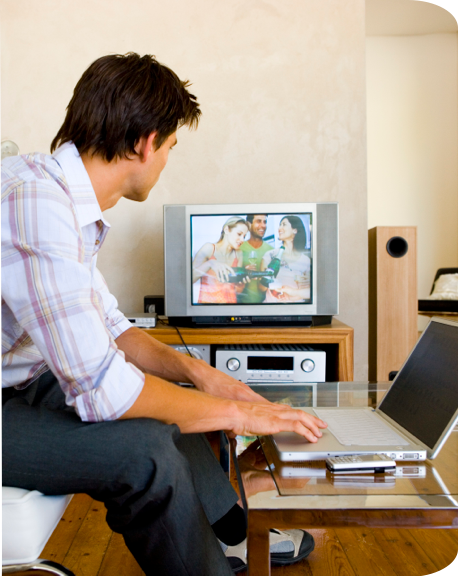 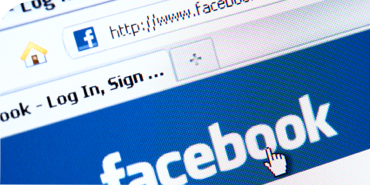 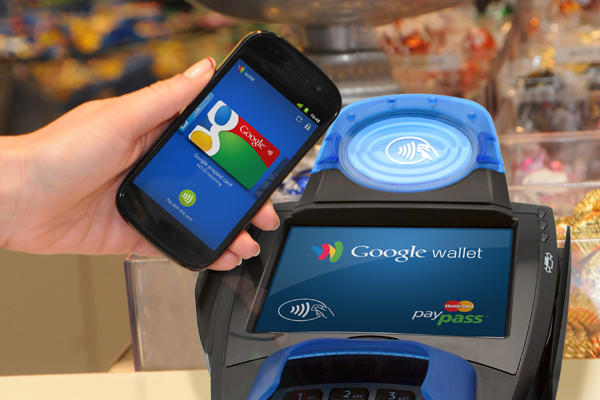 Forces of Change
2
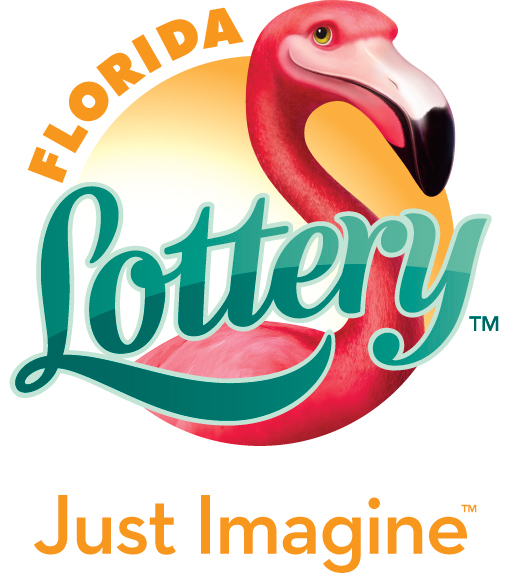 The Reimagined Florida Lottery
3
InternalComm.
New Website Launch
StakeholderComm.
New Ads
ExternalComm.
25th Anniversary/Rebrand
Games
Brand Teaser Campaign
New Logo
Hard Launch Event
Defining the Florida Lottery brand.
4
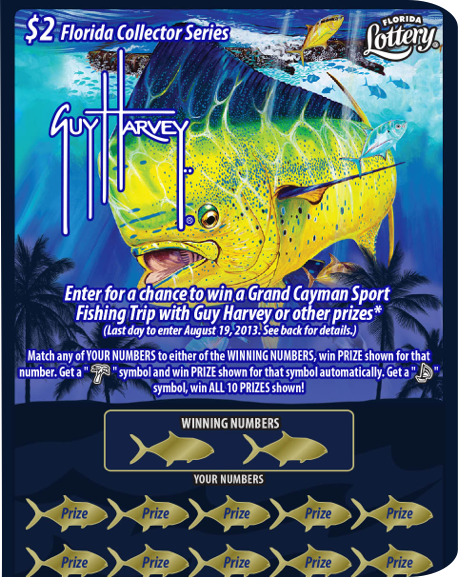 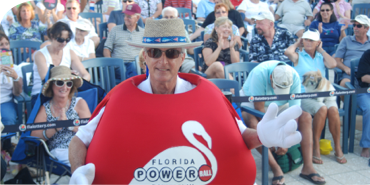 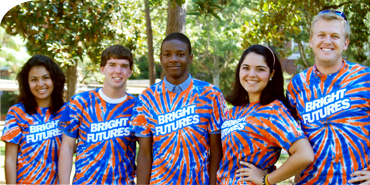 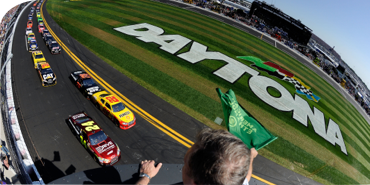 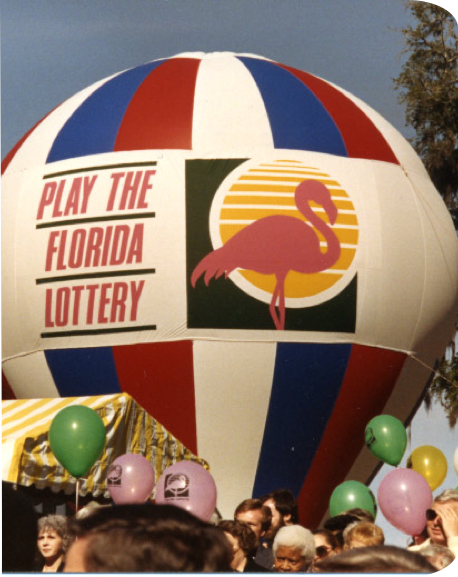 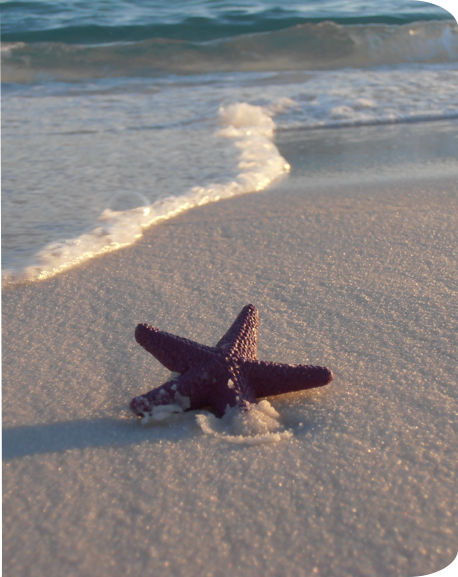 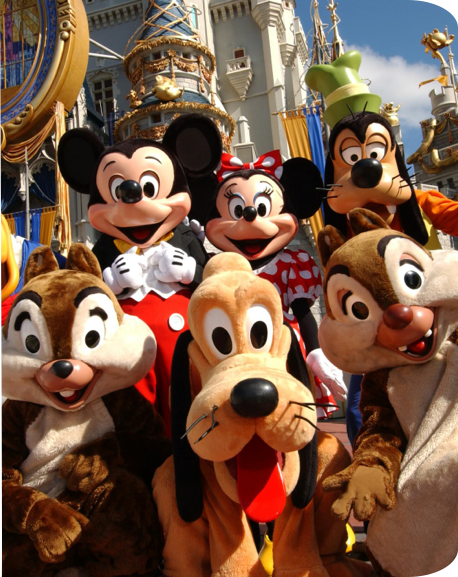 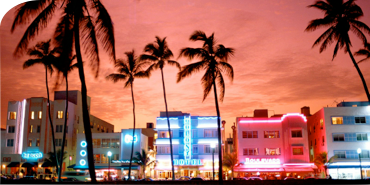 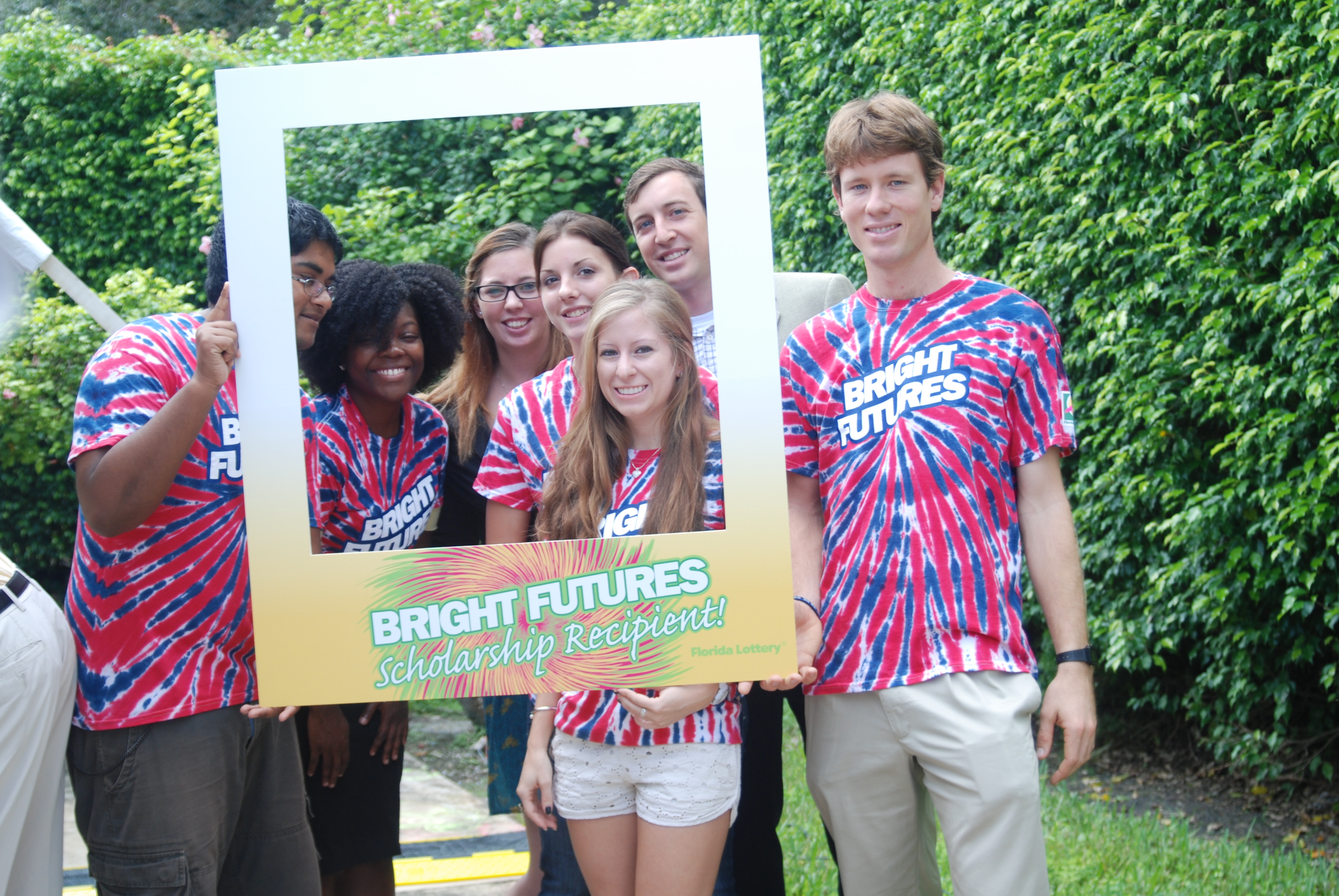 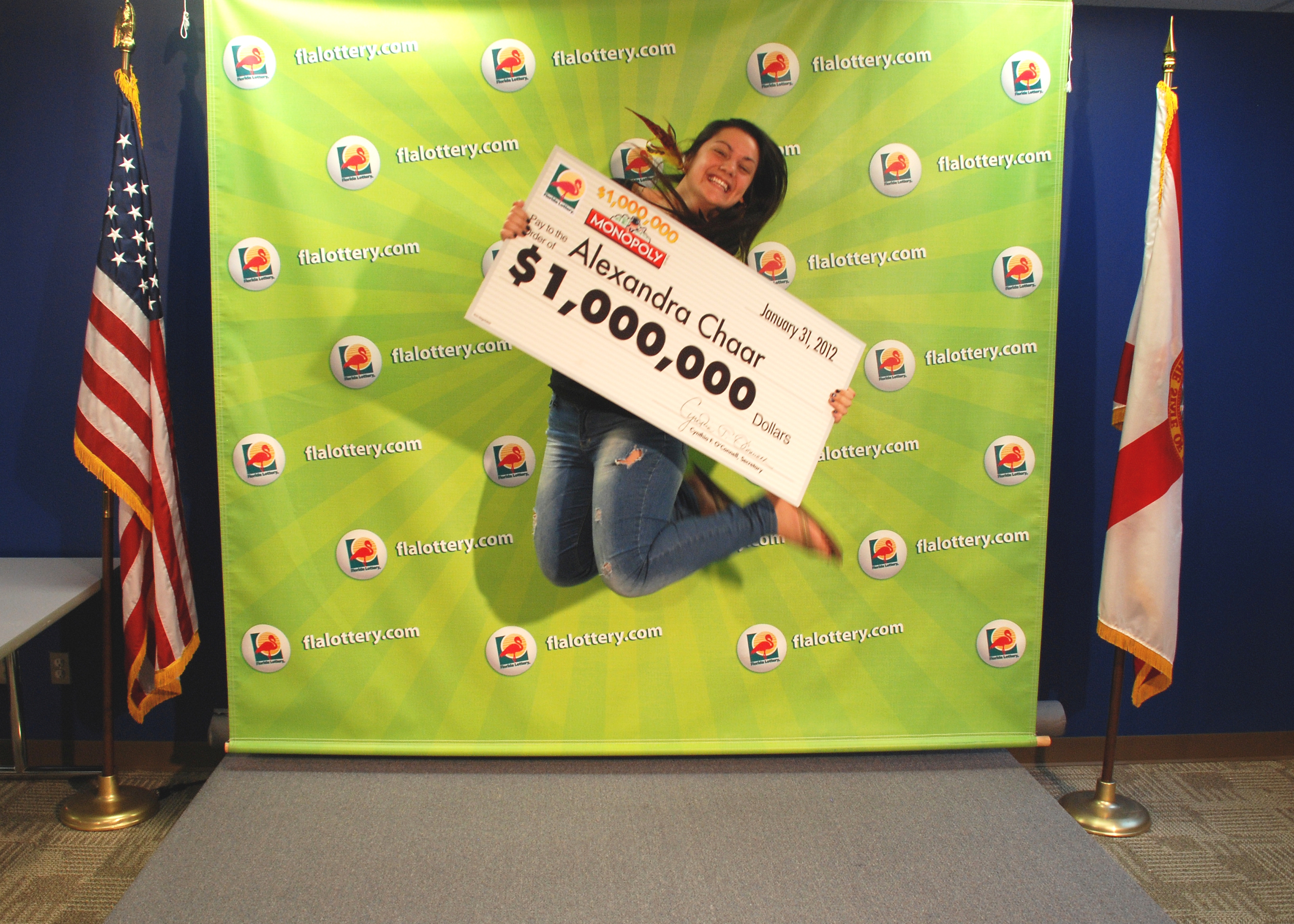 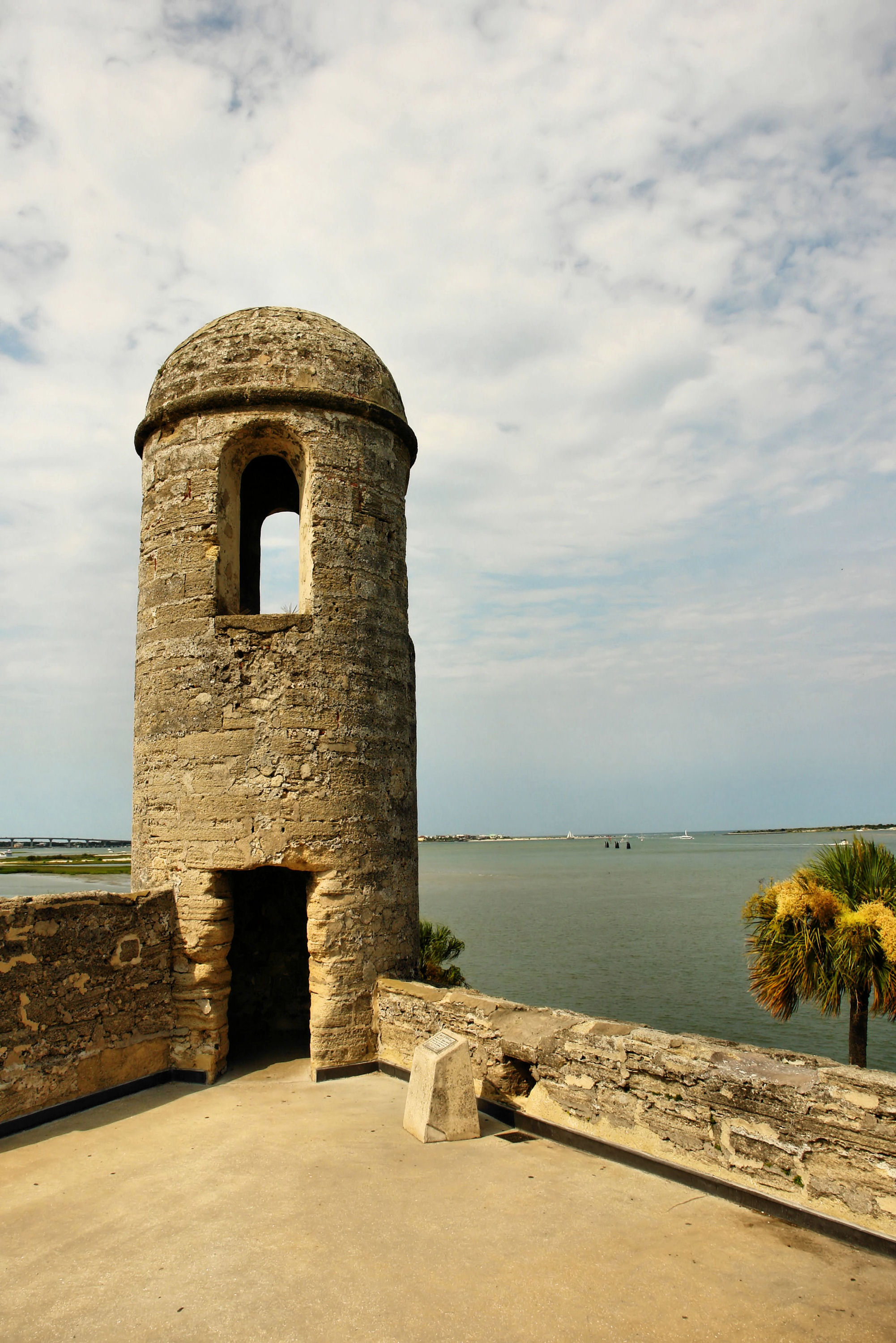 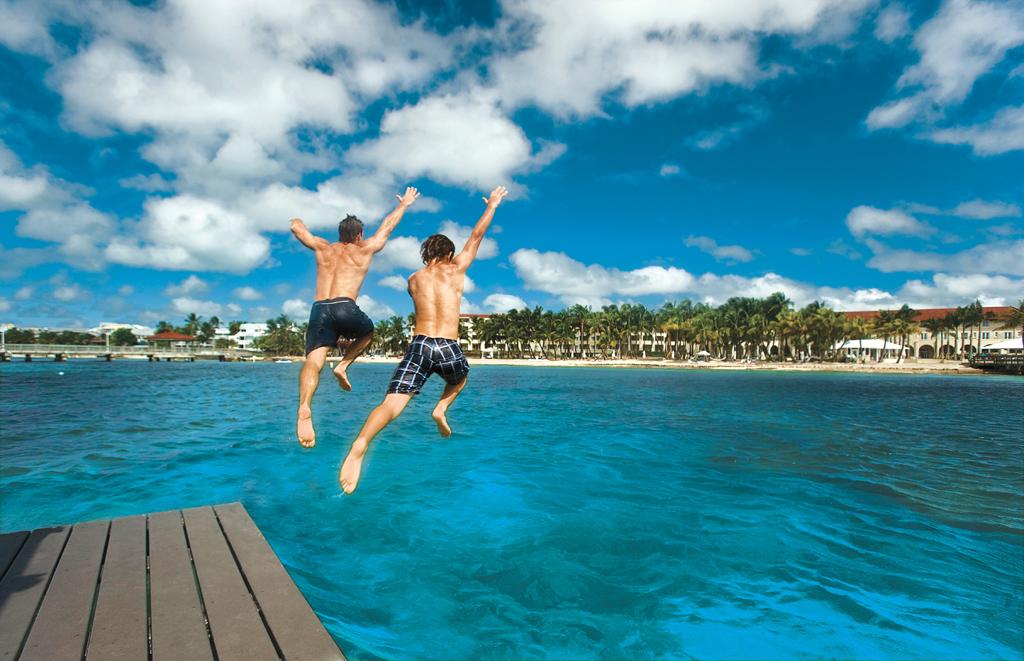 Everything we do is inspired by Floridians.
Florida is a state unlike any other.
Engaging a community in fun takes hard work.
5
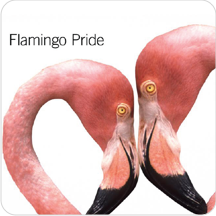 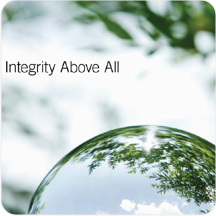 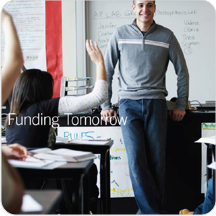 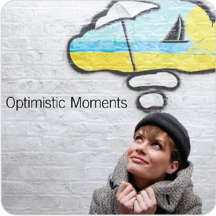 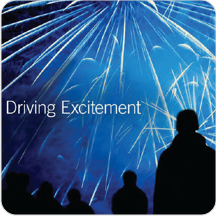 Florida Lottery Brand Pillars
6
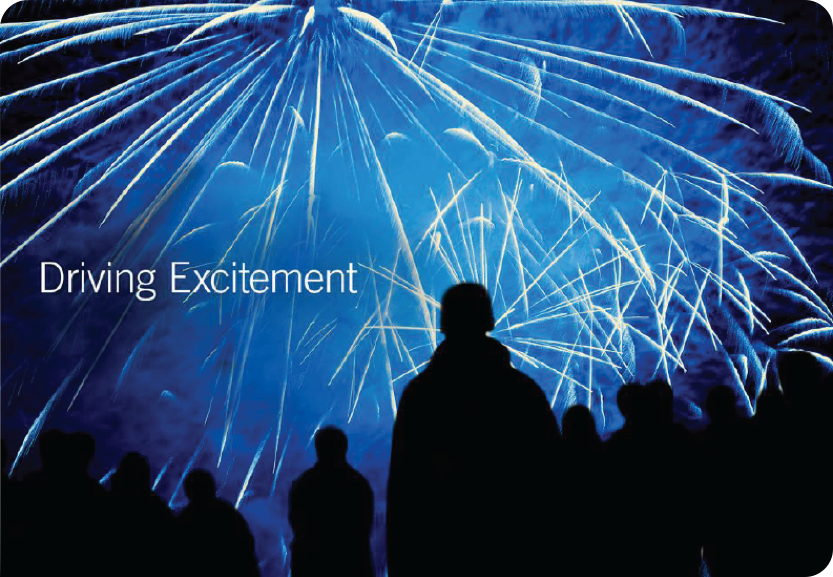 Leaning Florida forward and defining the true meaning of fun.
7
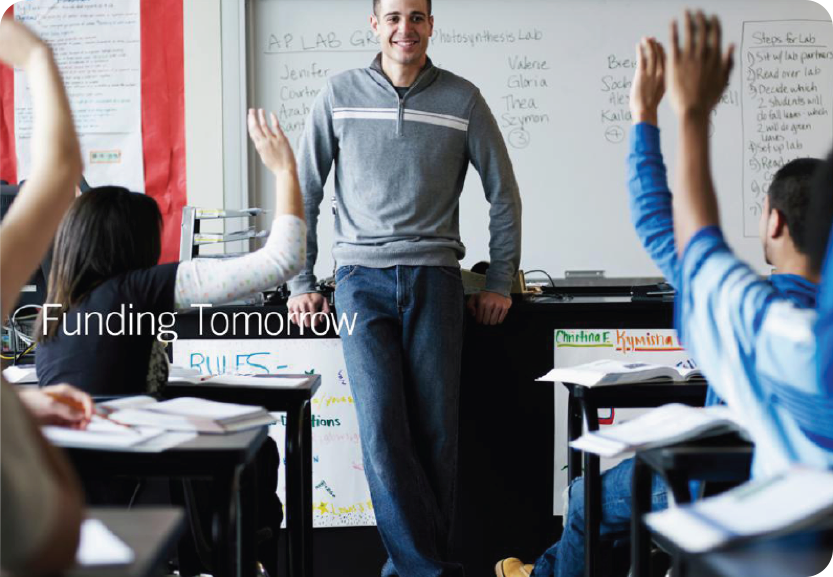 Investing in a more inspiring future for all.
8
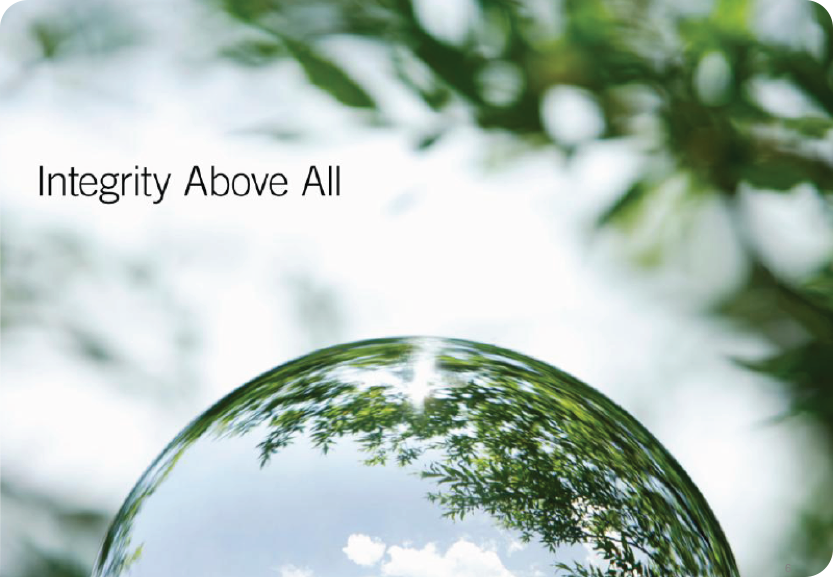 Remaining accountable to the highest ethical standards.
9
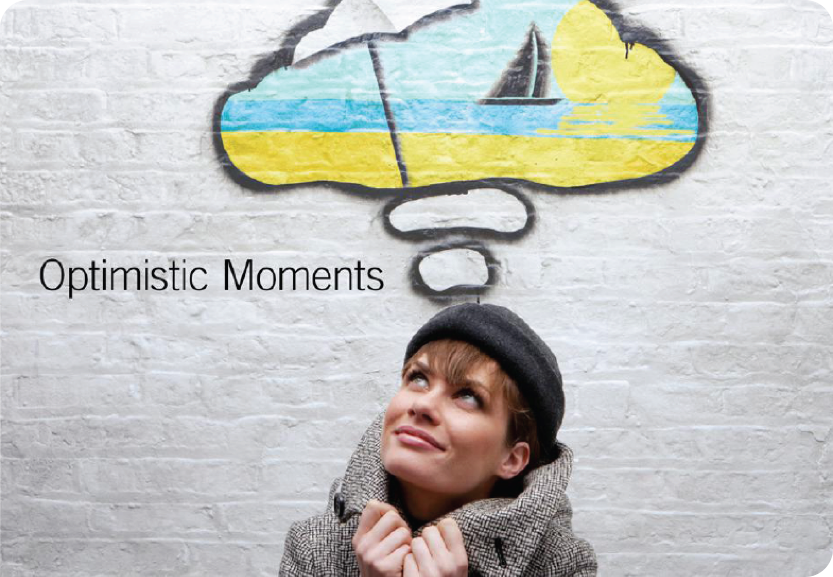 The belief that any day could be the start of something big.
10
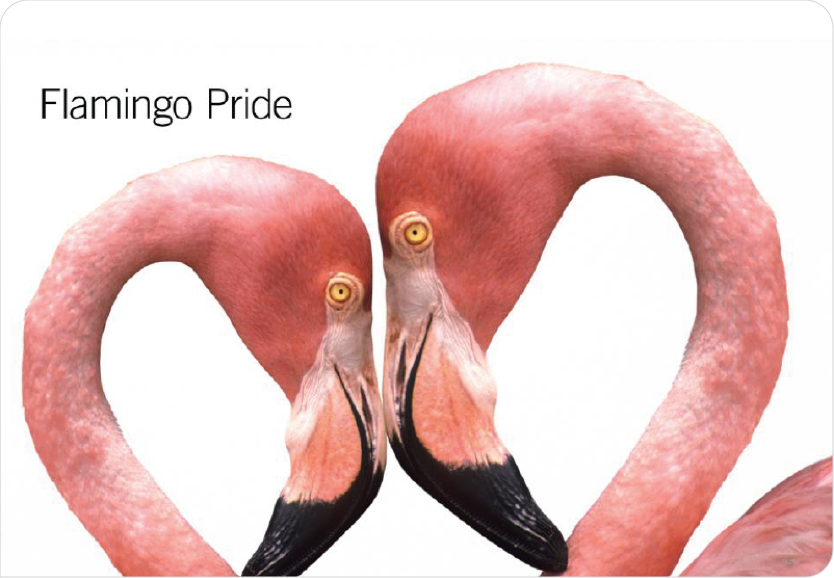 Inspiring imagination in all who live and play in Florida.
11
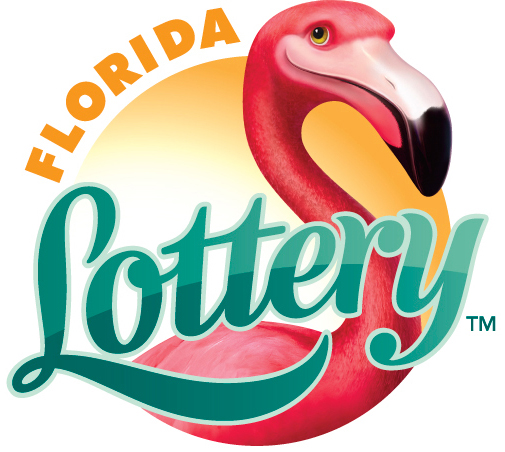 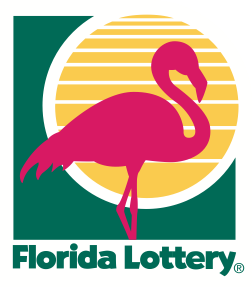 The Reimagined Florida Lottery
12
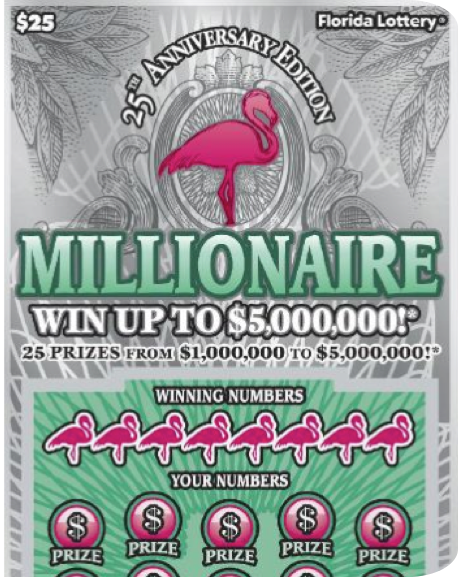 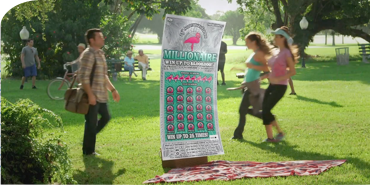 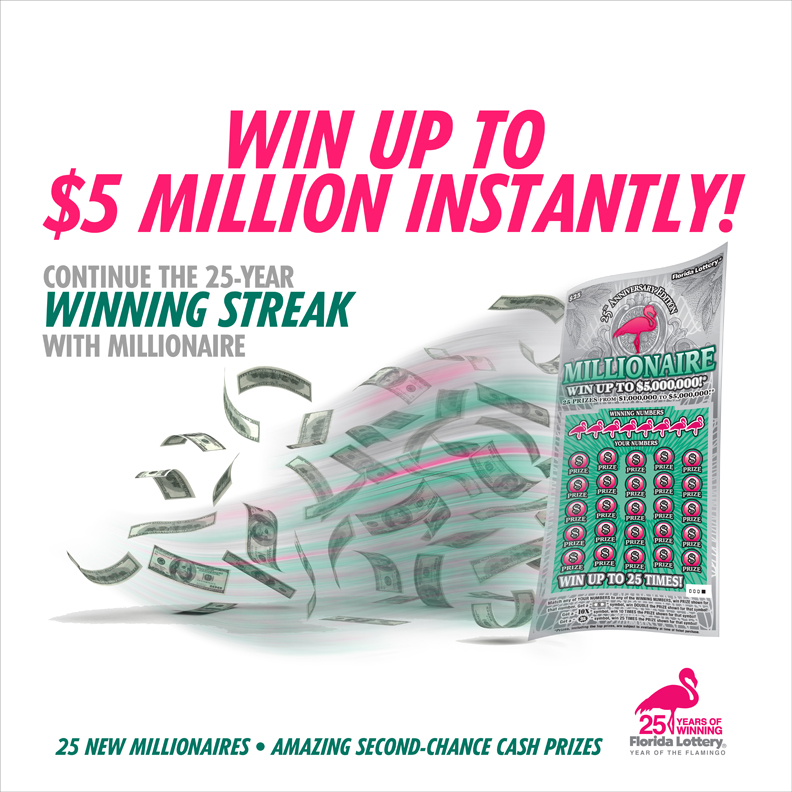 25th Anniversary Edition of the game that started it all.
13
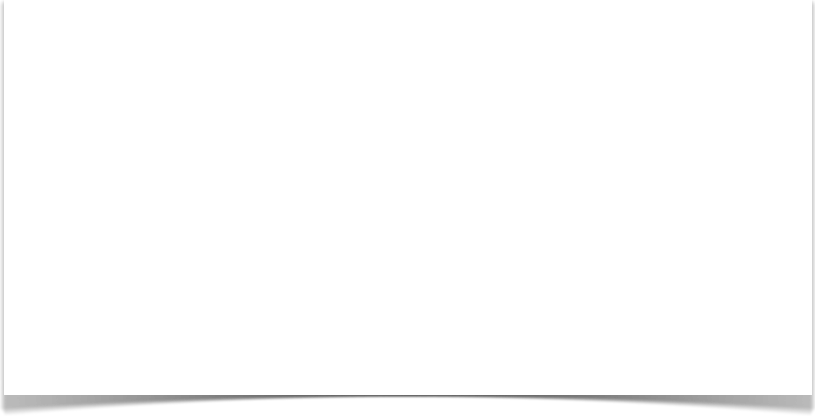 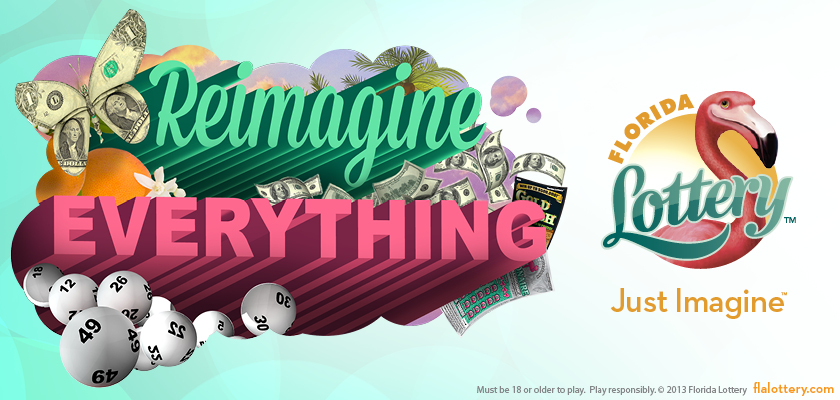 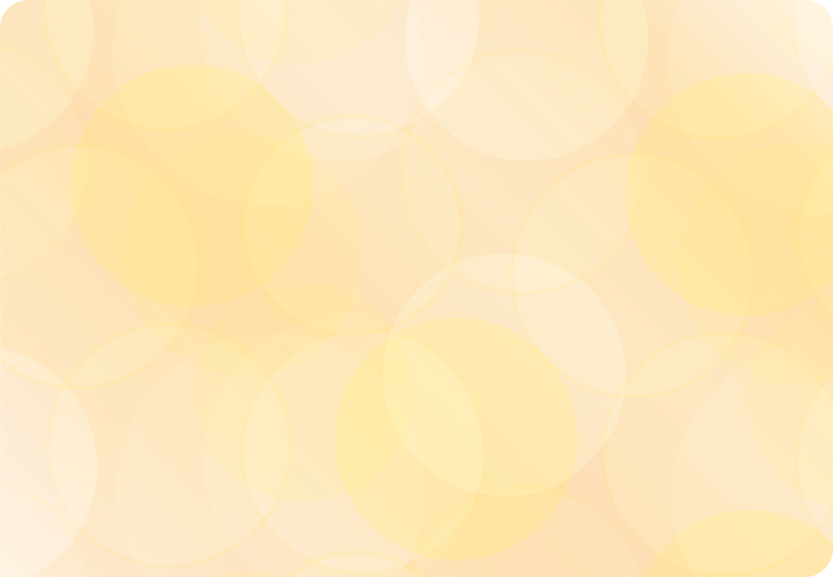 Reimagine Campaign
14
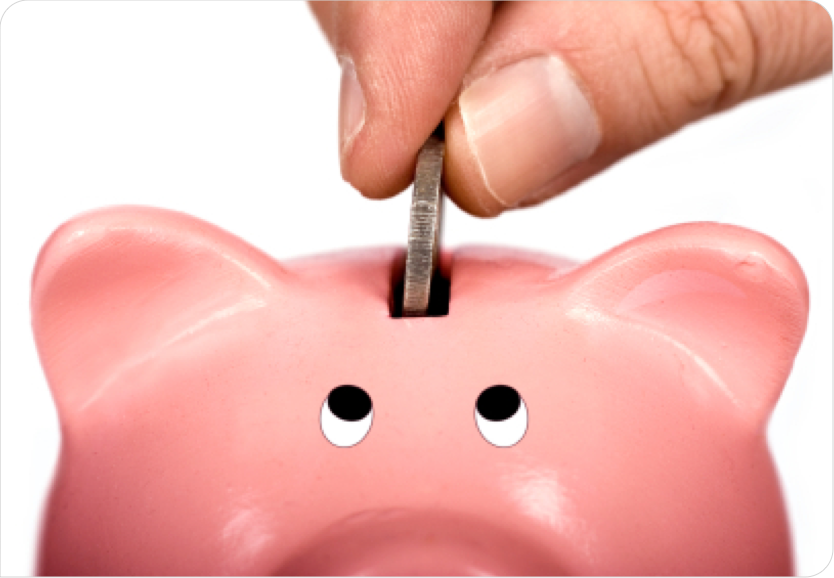 Operational efficiencies minimized costs.
15
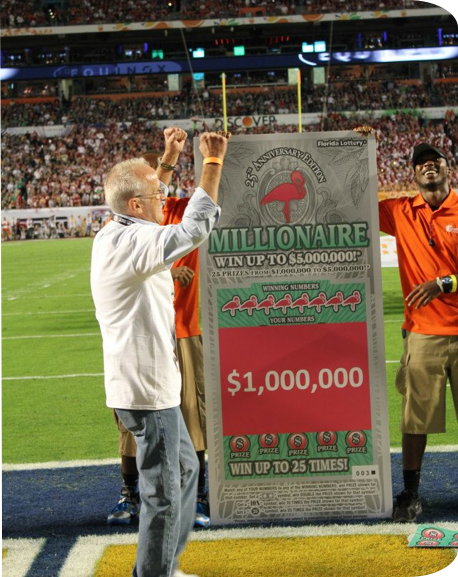 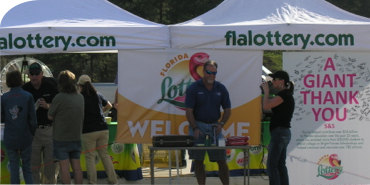 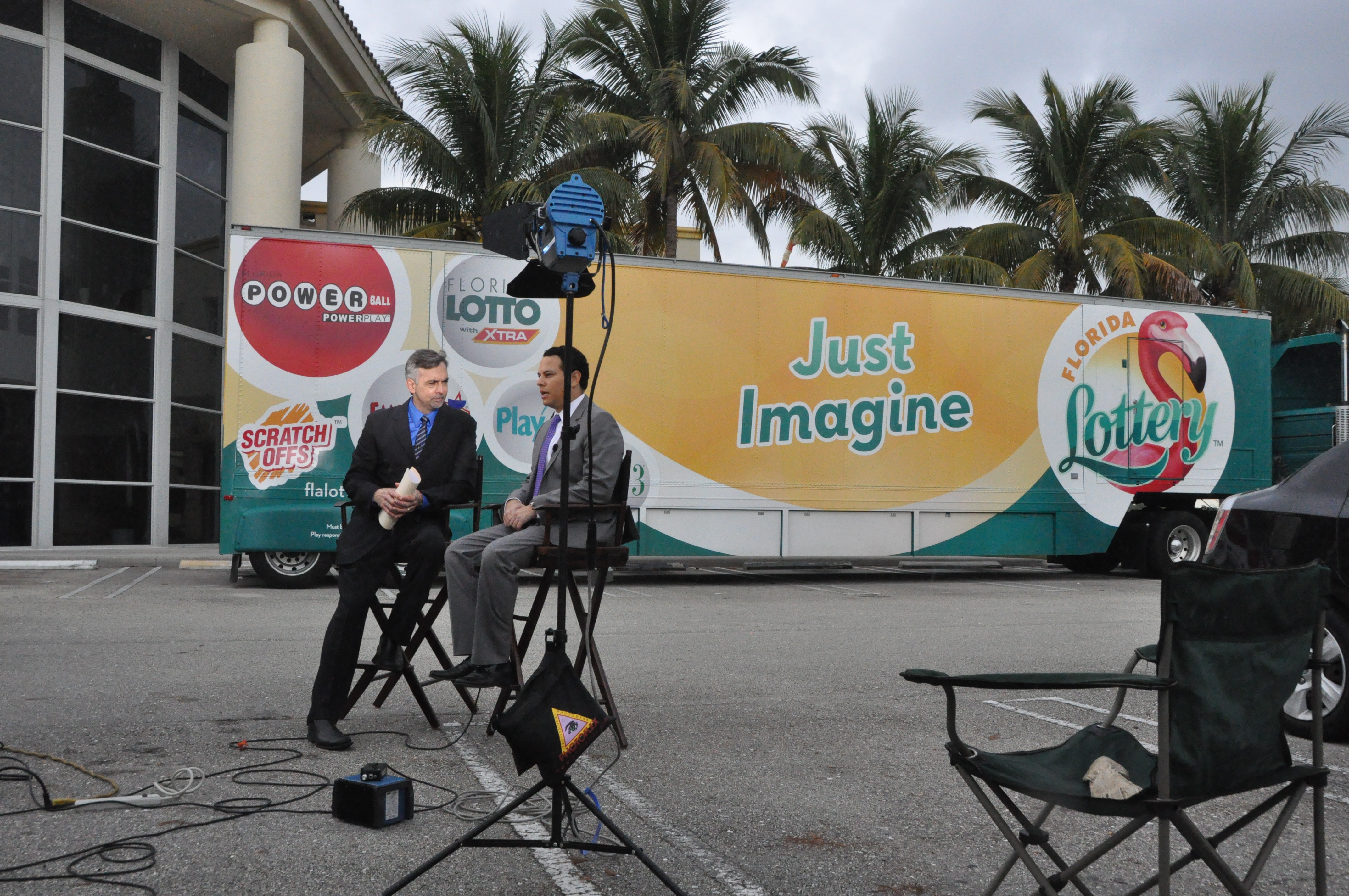 Introducing the Reimagined Florida Lottery to Floridians.
16
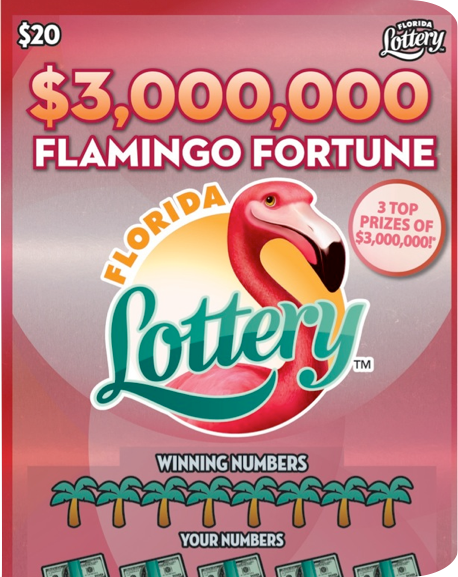 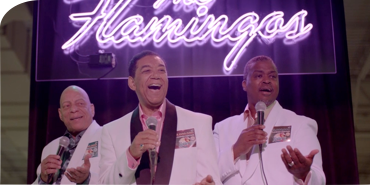 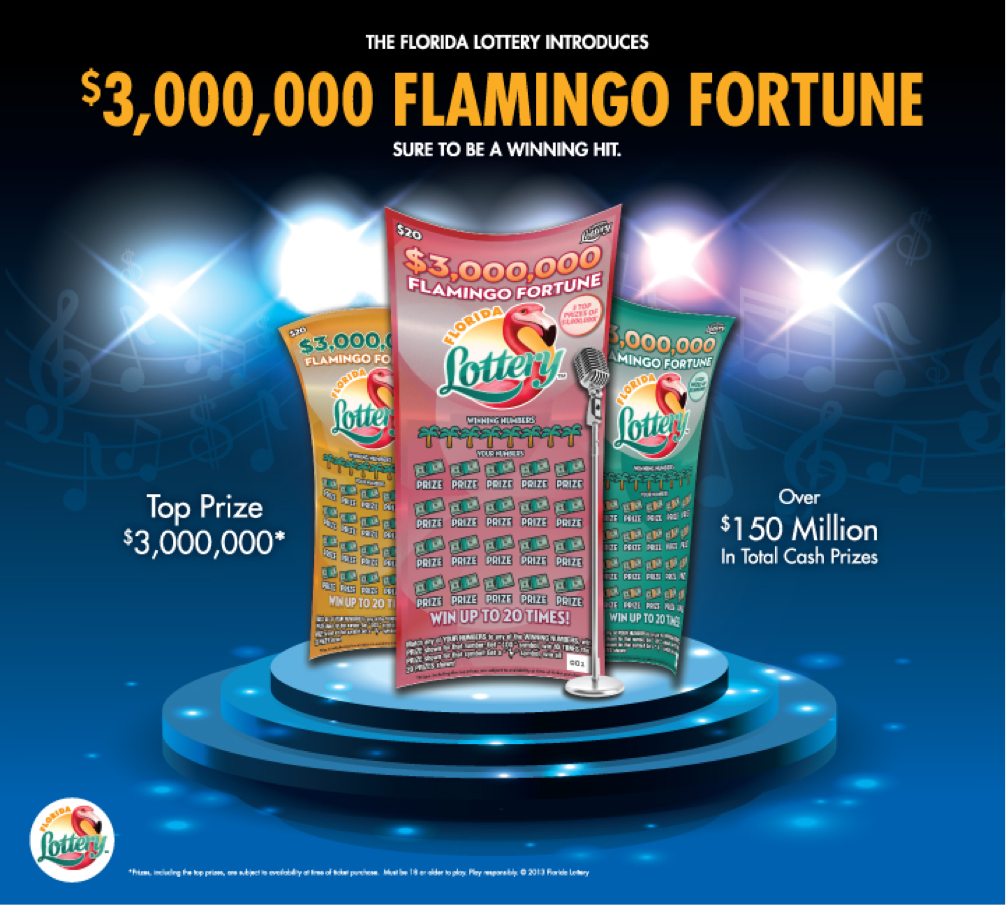 Flamingo Fortune Scratch-Off
17
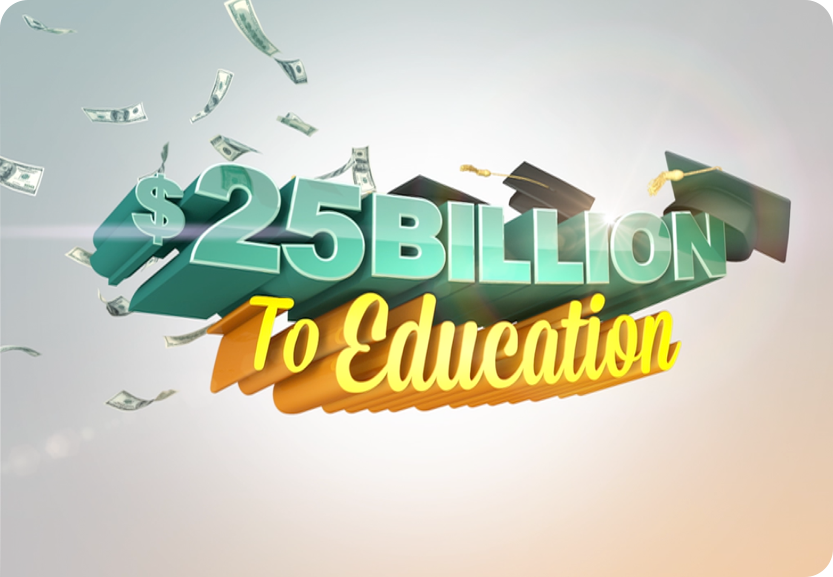 Celebrating $25 billion contributed to education.
18
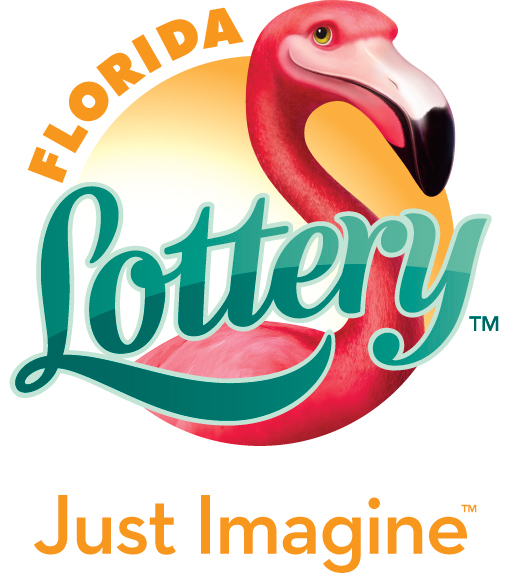 The Reimagined Florida Lottery
19